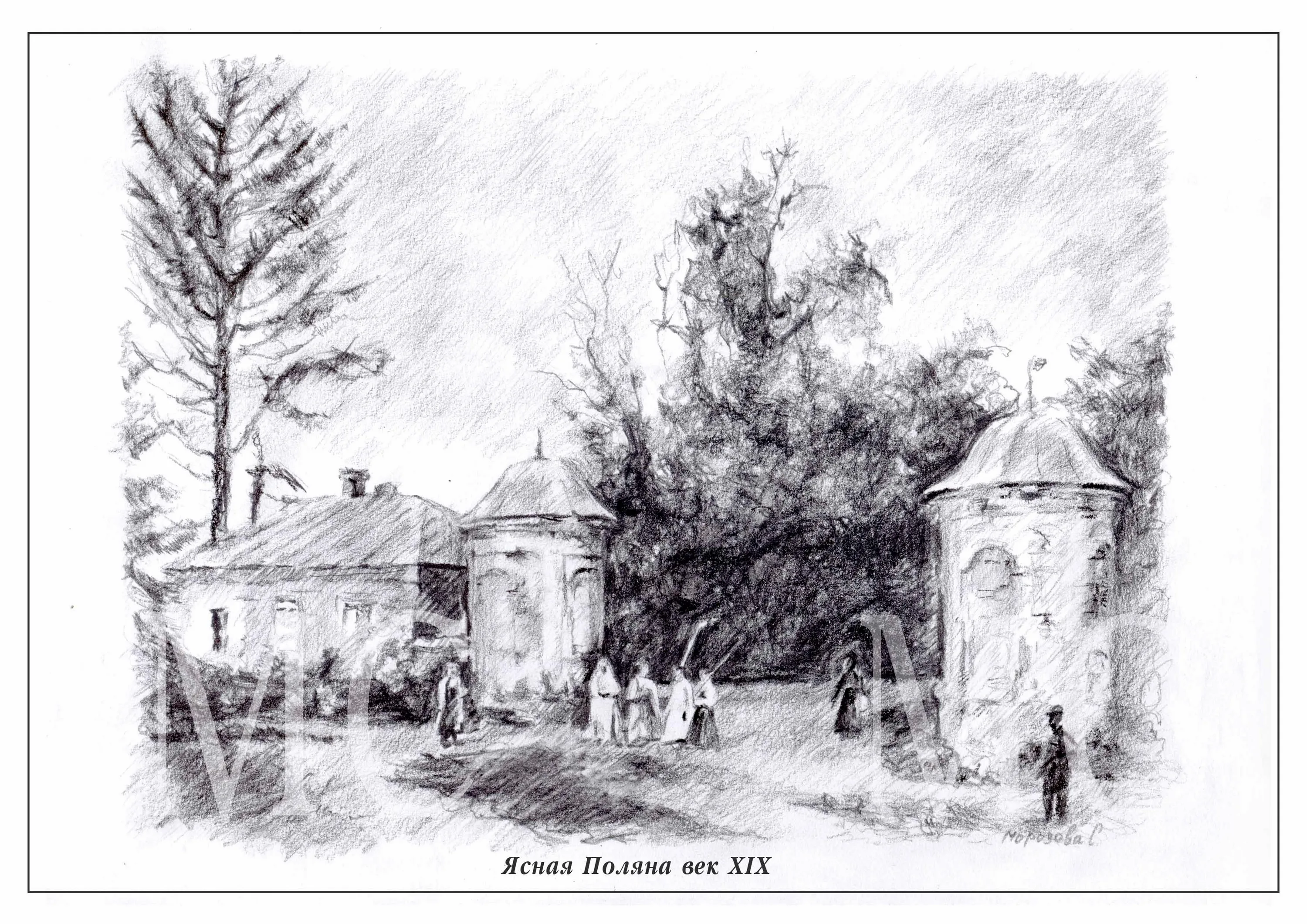 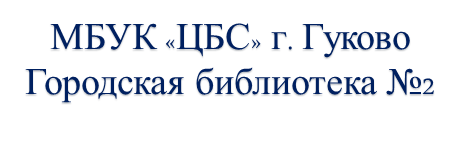 В
И
Р
Т
У
А
Л
Ь
Н
А
я
Лев Толстой 
 глазами 
художников
В
Ы
С
Т
А
В
К
а
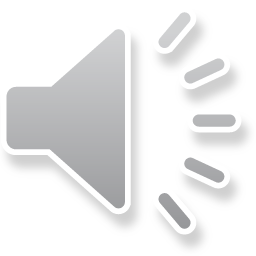 2023
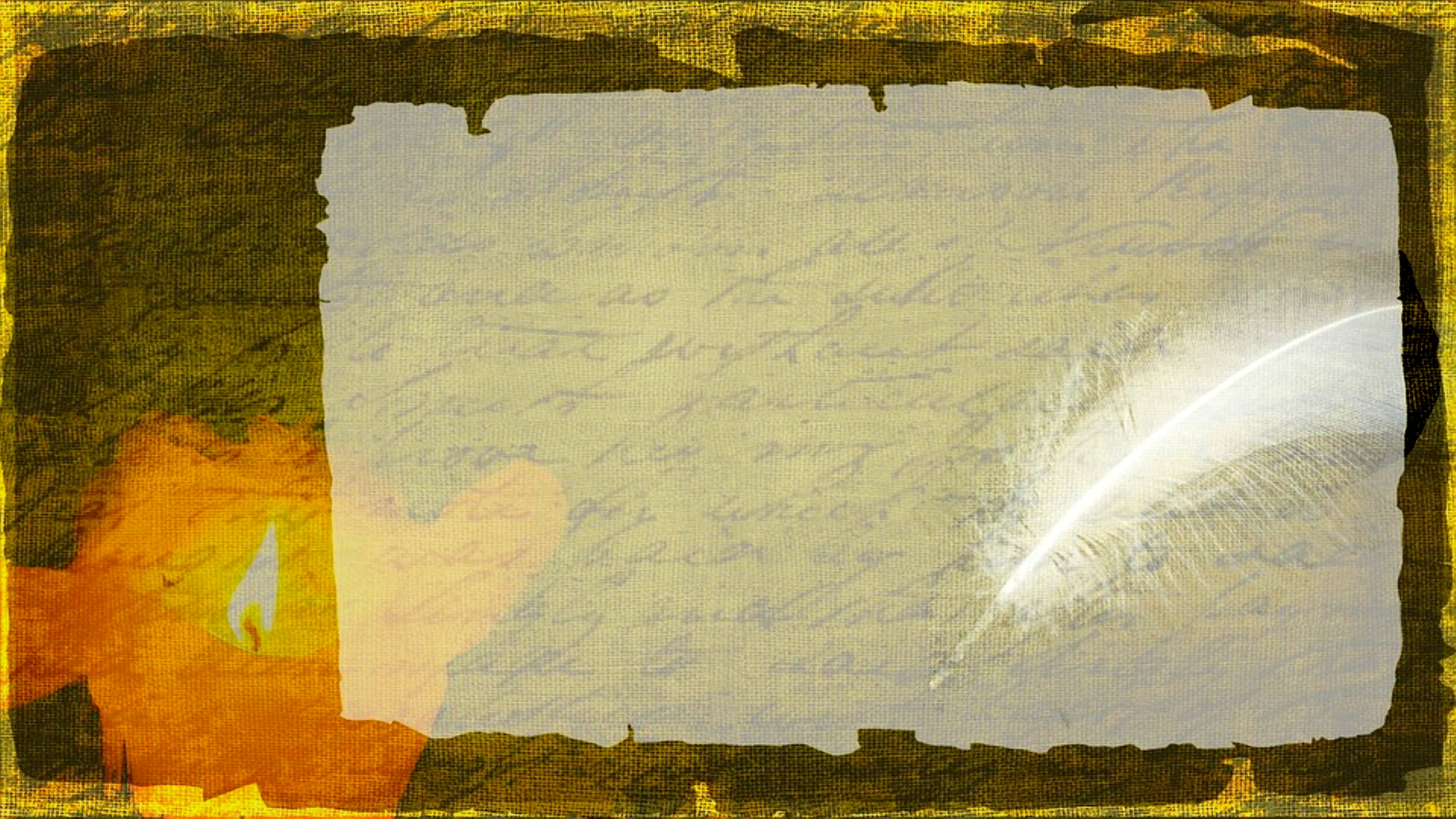 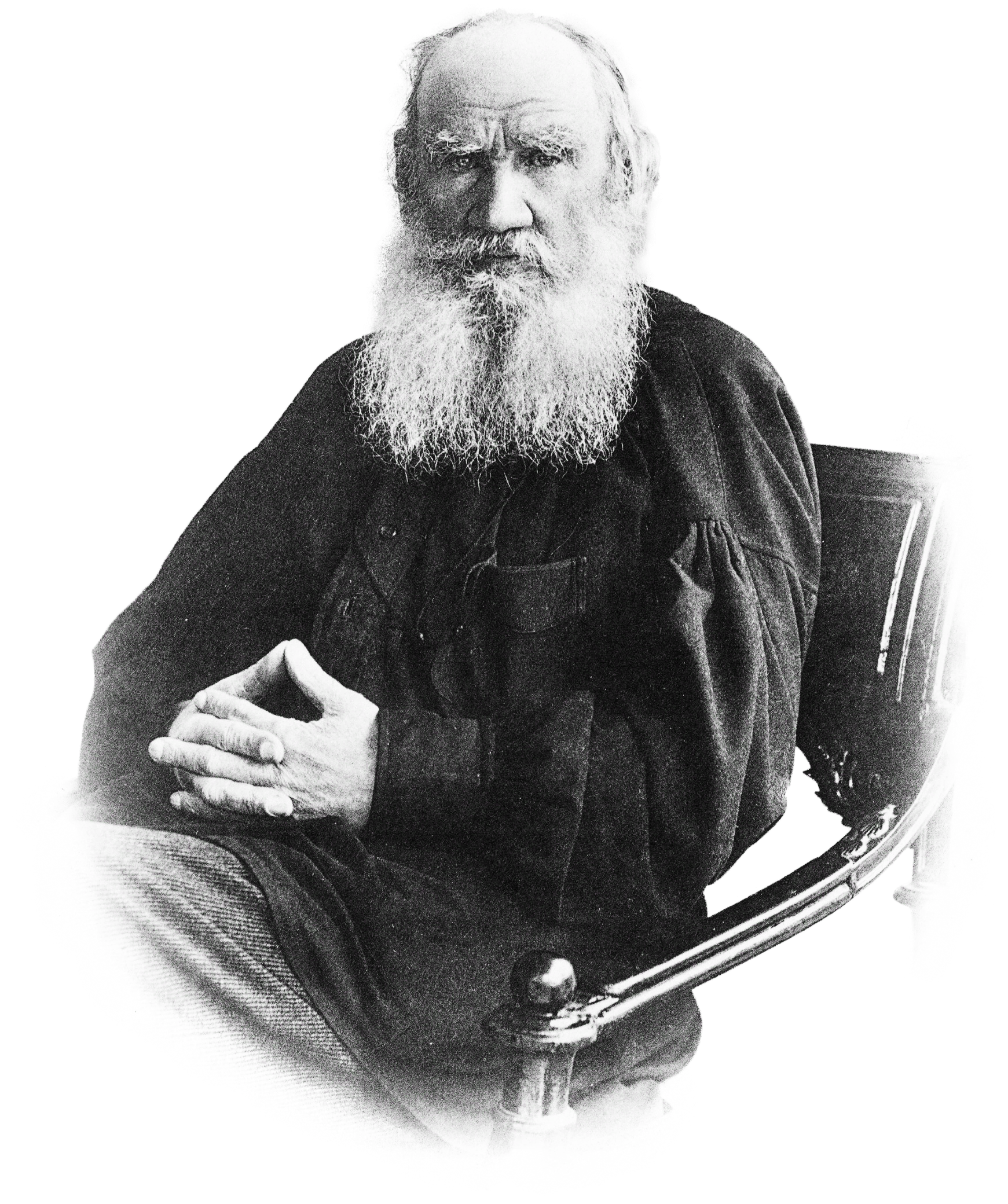 В сознании многих Лев Николаевич Толстой - писатель и автор величайшего эпоса «Война и мир». Другие помнят его как мыслителя, 
    проповедника ненасилия, вегетарианца и «преданного анафеме» борца 
        с клерикализмом. Эти и другие мнения совершенно справедливы: 
               за 82 года жизни писатель успел проявить себя во многих сферах. Его 
                     гениальность была очевидна уже современникам. Лично 
                          встретиться с графом и написать портрет стремились многие 
                            именитые живописцы - Иван Крамской, Илья Репин, 
                            Николай Ге. К 195-летию со дня рождения Л.Н. Толстого мы 
                            представляем вашему вниманию виртуальную выставку «Лев
                          Толстой глазами художников…»
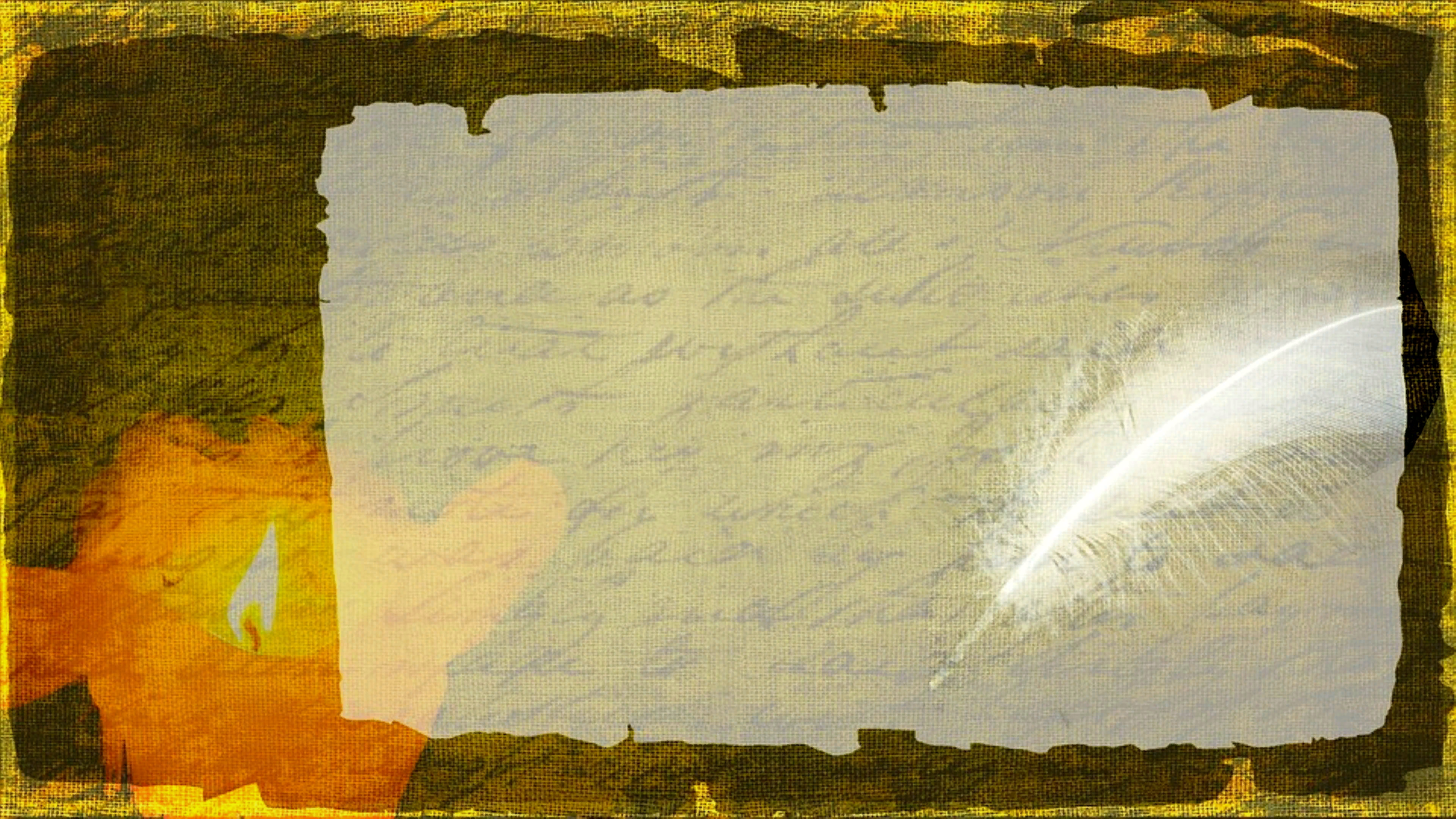 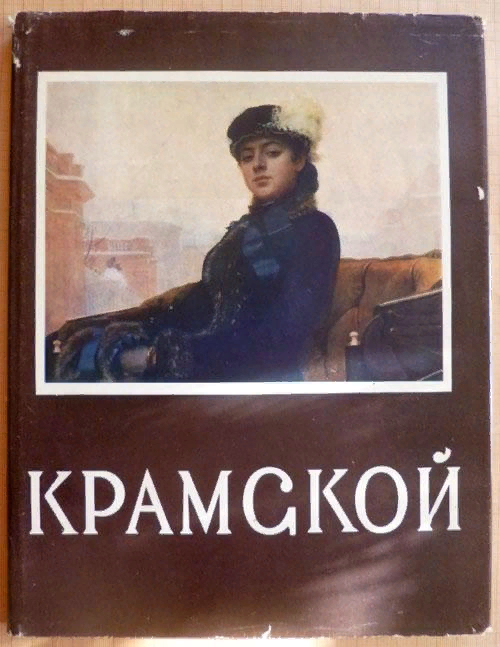 Иван Николаевич Крамской сыграл выдающуюся роль в истории русского искусства. Он стоял у истоков движения нового демократического реалистического искусства, организовав сначала Артель художников, а затем Товарищество передвижников. Создал галерею портретов выдающихся людей своего времени.
 Вниманию читателей предлагается альбом репродукций работ И. Н. Крамского.
Курочкина, Т. И.Н. Крамской / Т. Курочкина. – Москва : Государственное издательство изобразительного искусства, 1963. – 100с.
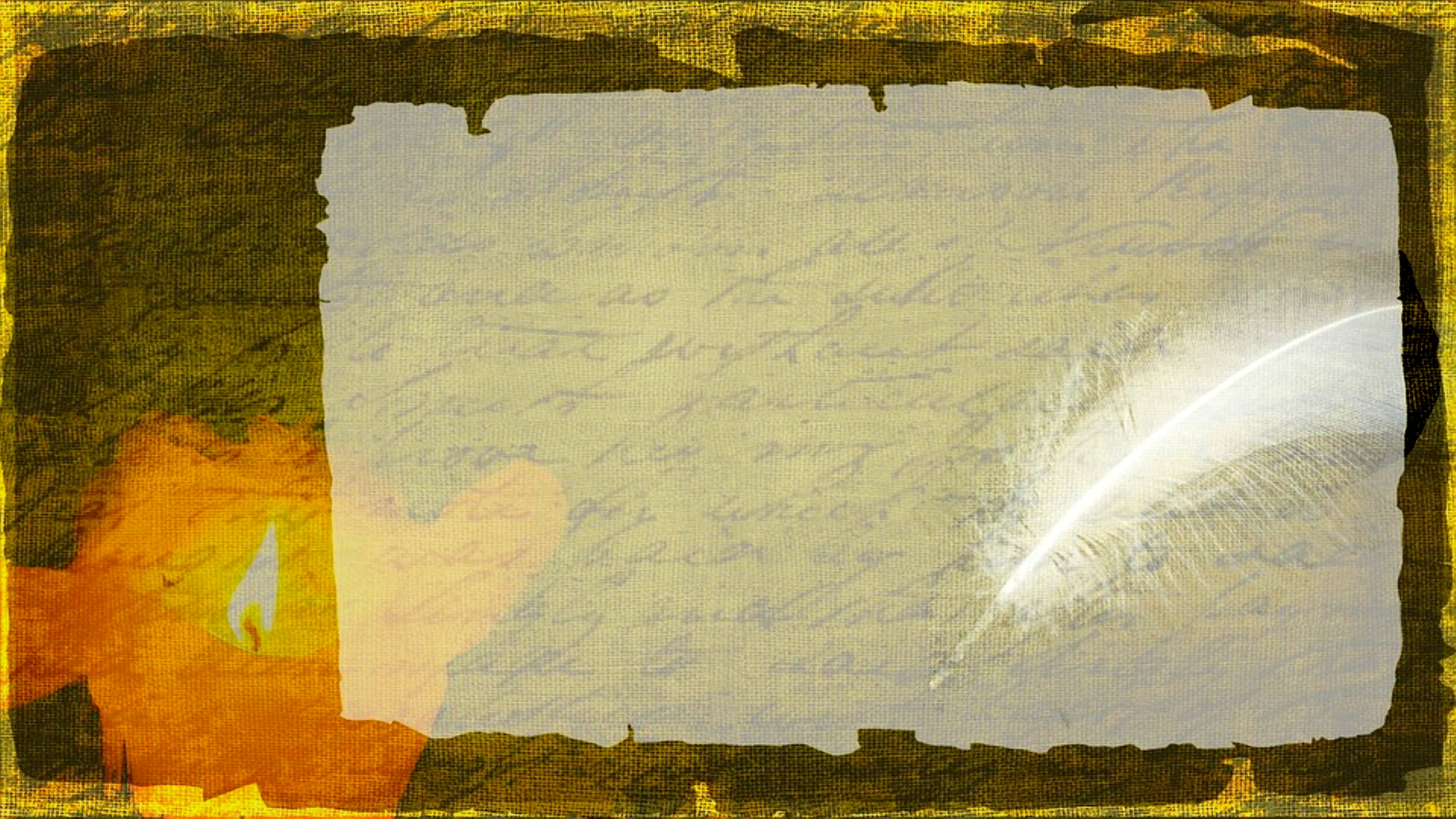 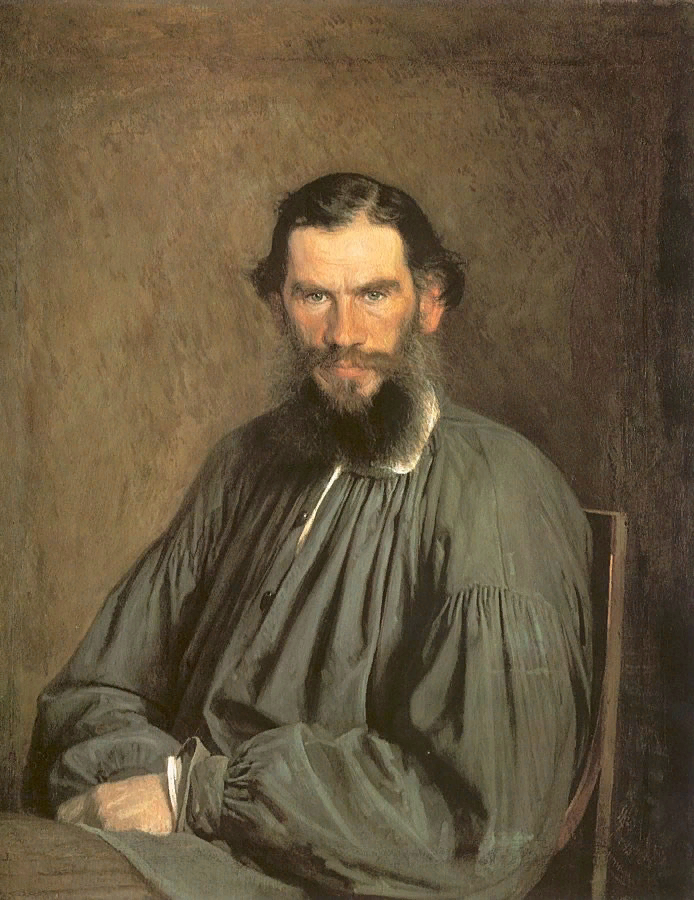 Иван Николаевич Крамской. 
    «Портрет Л. Н. Толстого». 1873 г.
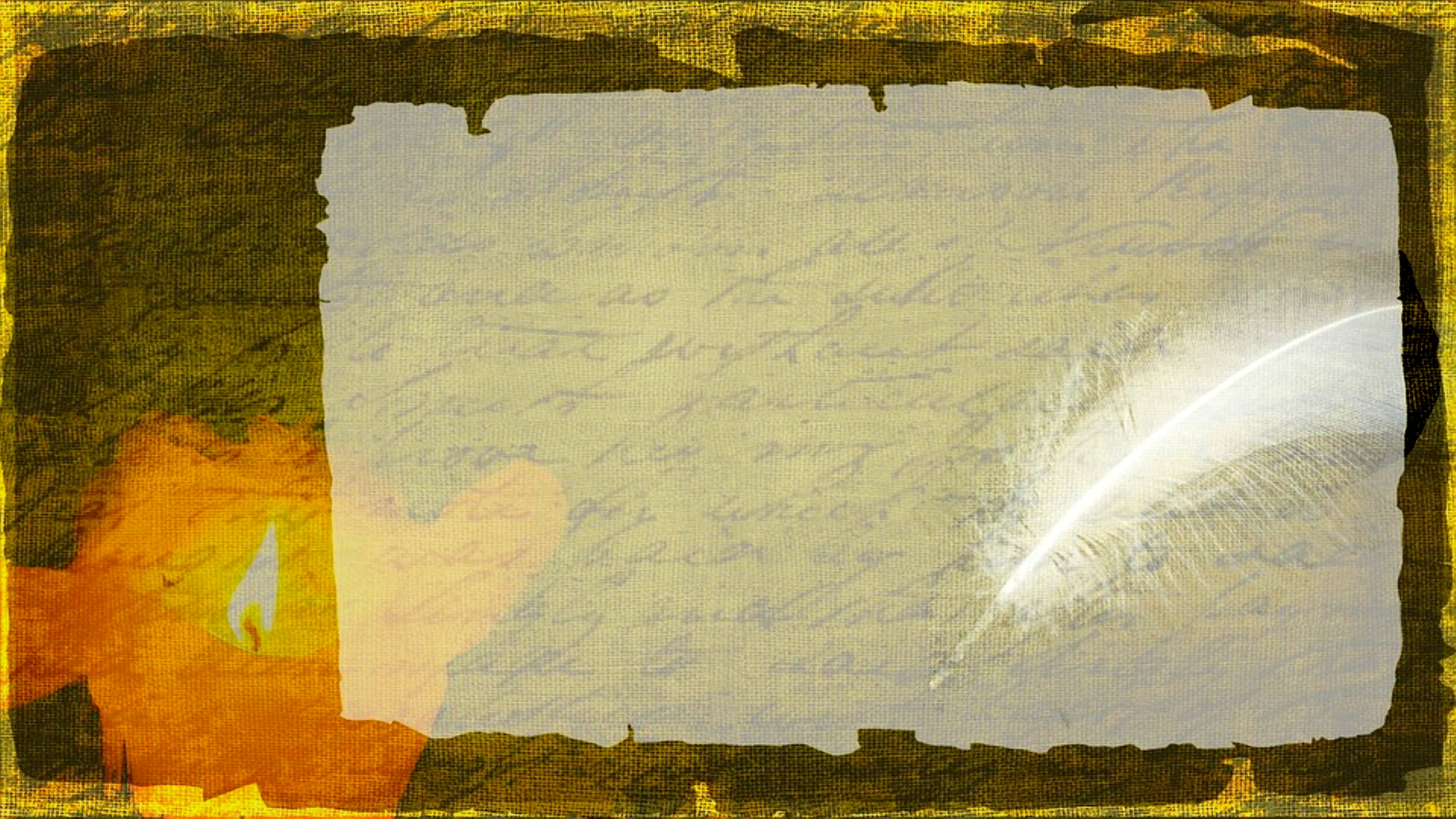 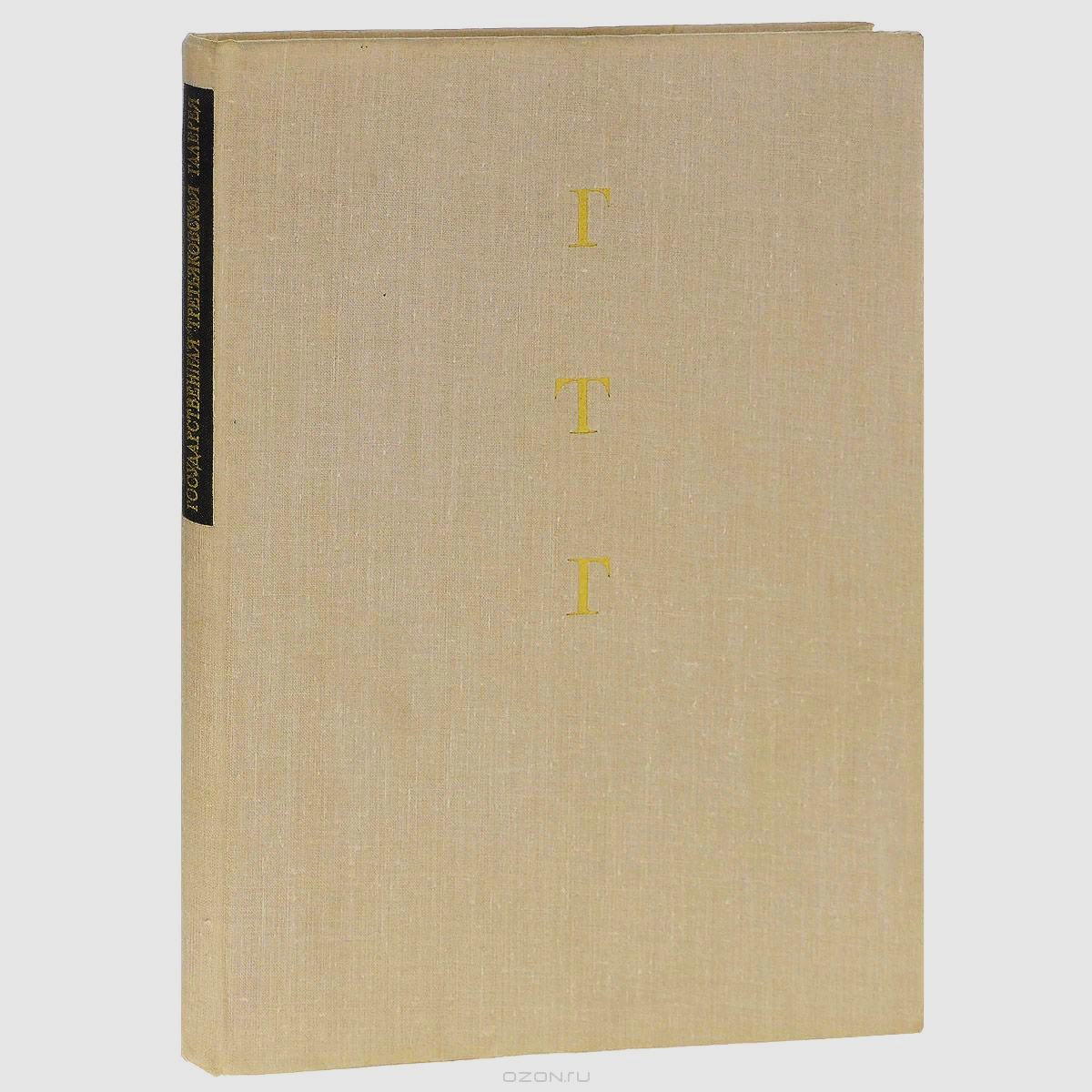 Государственная Третьяковская галерея - это один из крупнейших музеев Советского Союза, подлинная сокровищница русского и многонационального советского искусства. История замечательного музея связана с именем его основателя Павла Михайловича Третьякова. В 1892 году Третьяков передал свою коллекцию и коллекцию западноевропейской живописи, собранную его братом С.М. Третьяковым, в дар городу Москве. Ежегодно Государственную Третьяковскую галерею посещает свыше полутора миллионов человек.
Государственная Третьяковская галерея. – Москва : Советский художник, 1964. – 132с.
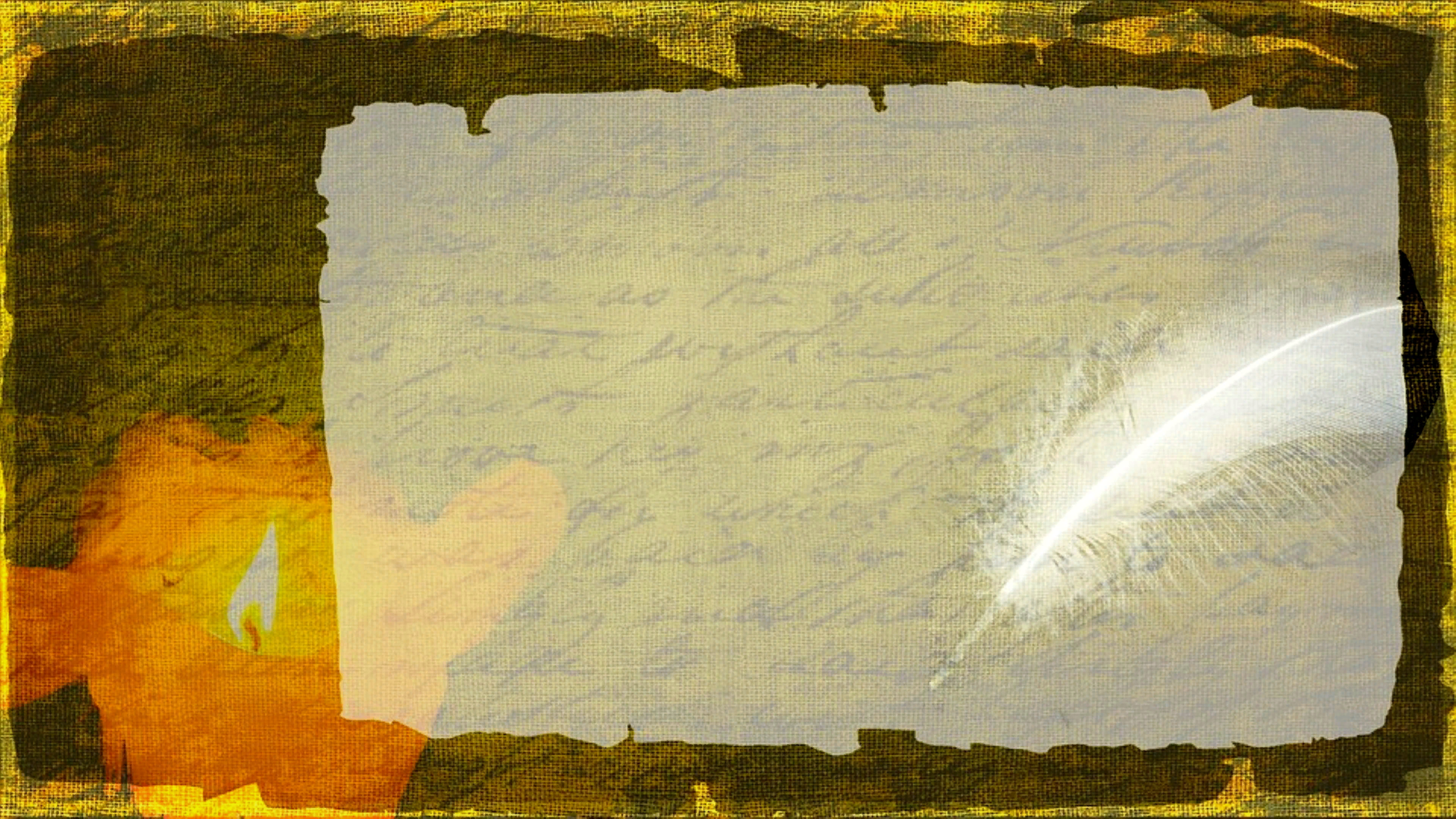 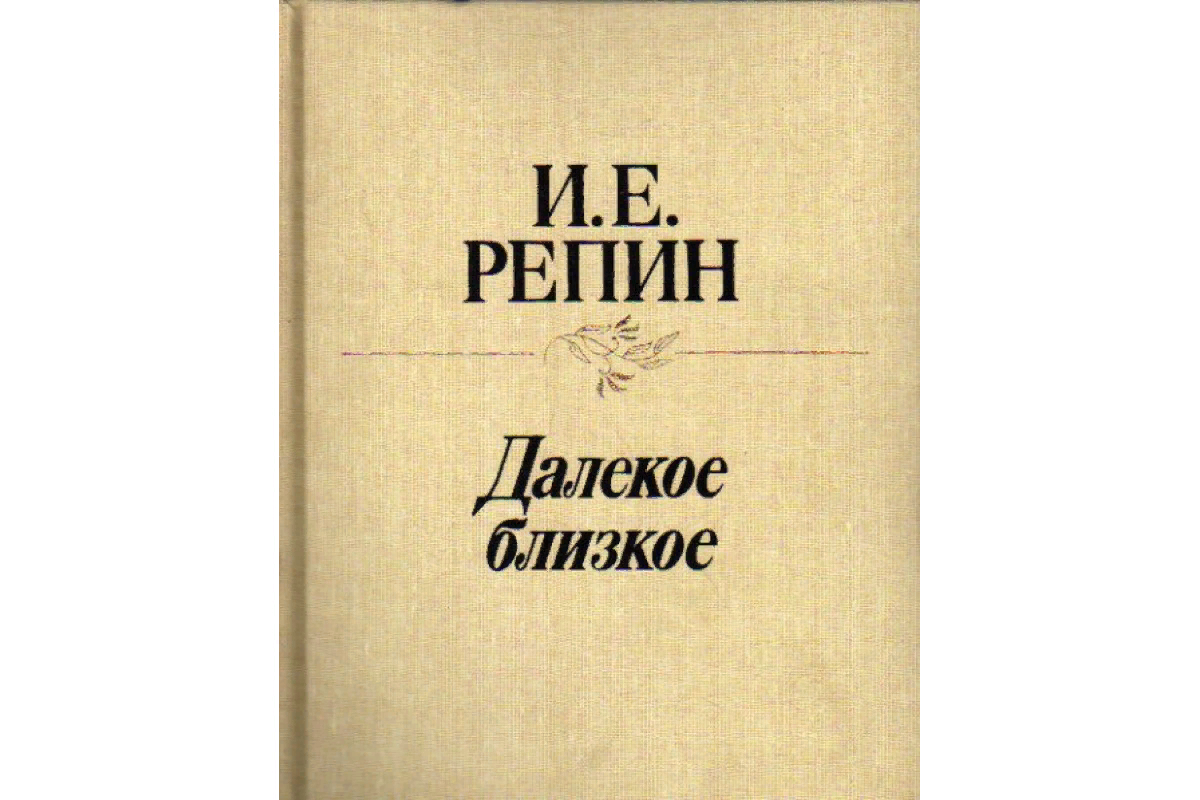 Книга великого русского художника И.Е. Репина Далекое близкое выдержала восемь изданий и хорошо знакома советскому читателю. Текст представляет собой не только воспоминания художника, но и чрезвычайно интересное освещение проблем современного ему русского искусства и культуры. 9-е издание сохраняет все статьи, отобранные И.Е. Репиным и отредактированные К.И. Чуковским, воспроизводит ряд рисунков, включенных Репиным в первую его книгу `Бурлаки на Волге, и другие произведения Репина и его современников.
Репин, И.Е. Далекое близкое / И.Е. Репин. – Ленинград : Художник РСФСР, 1986. – 488с.
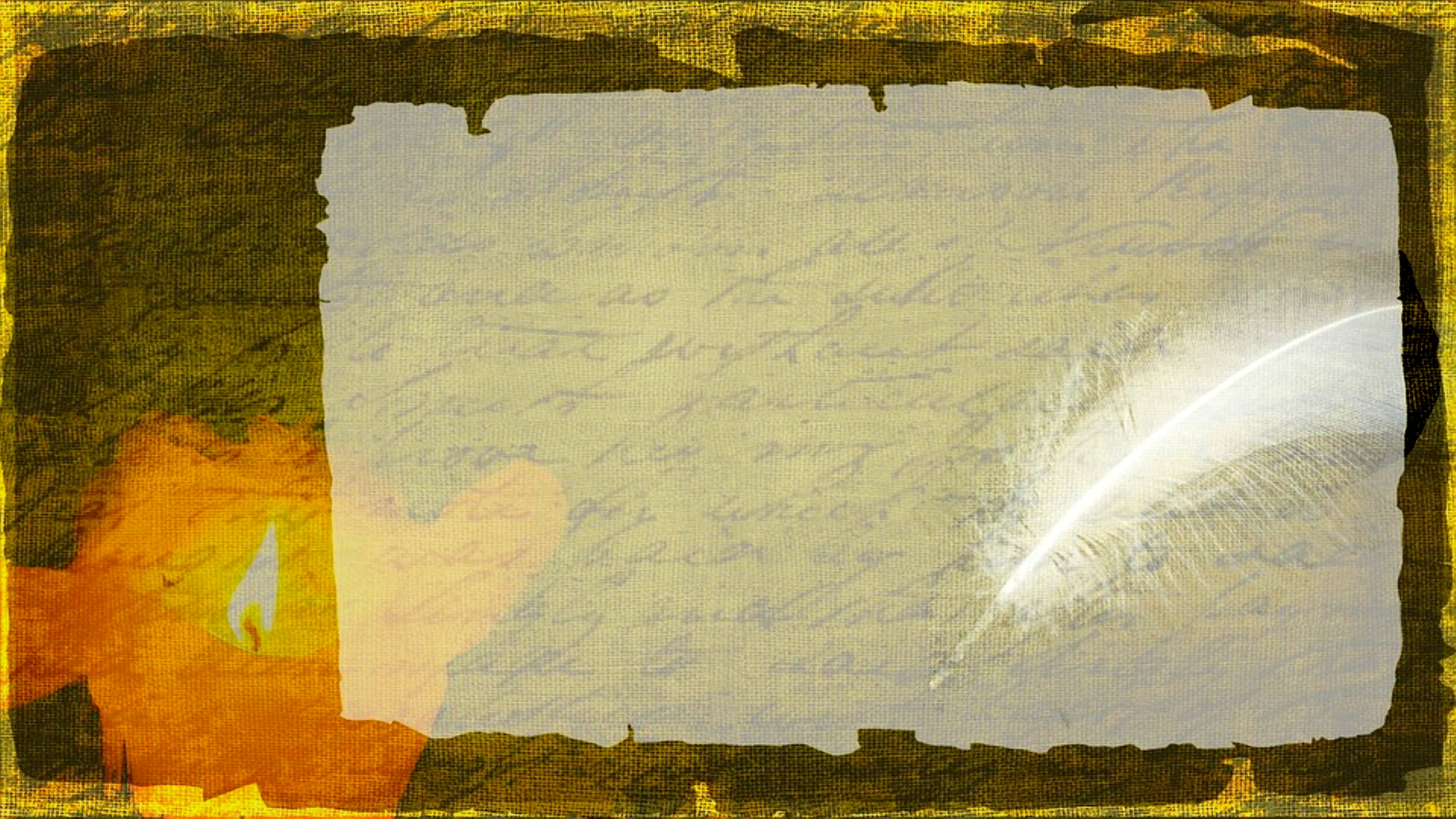 Илья Ефимович Репин.«Пахарь. Л. Н. Толстой на пашне».1887 г.
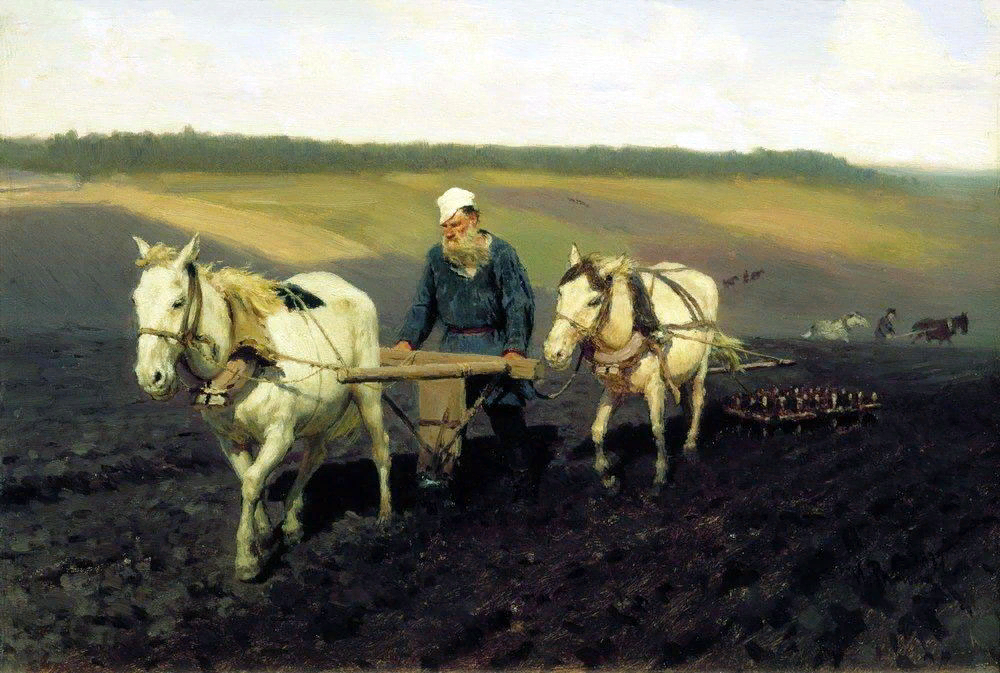 Художник вспоминал: «В один жаркий августовский день, в самую припеку, после завтрака Лев Николаевич собирался вспахать поле вдовы… Шесть часов, без отдыха, он бороздил сохой черную землю, то поднимаясь в гору, то спускаясь по отлогой местности к оврагу. У меня в руках был альбомчик, и я, не теряя времени, становлюсь перед серединой линии его проезда и ловлю чертами момент прохождения мимо меня всего кортежа. Это продолжается менее минуты, и, чтобы удвоить время, я делаю переход по пахоте на противоположную точку, шагах в двадцати расстояния, и становлюсь там опять в ожидании группы. Я проверяю только контуры и отношения величины фигур; тени после, с одной точки, в один момент.
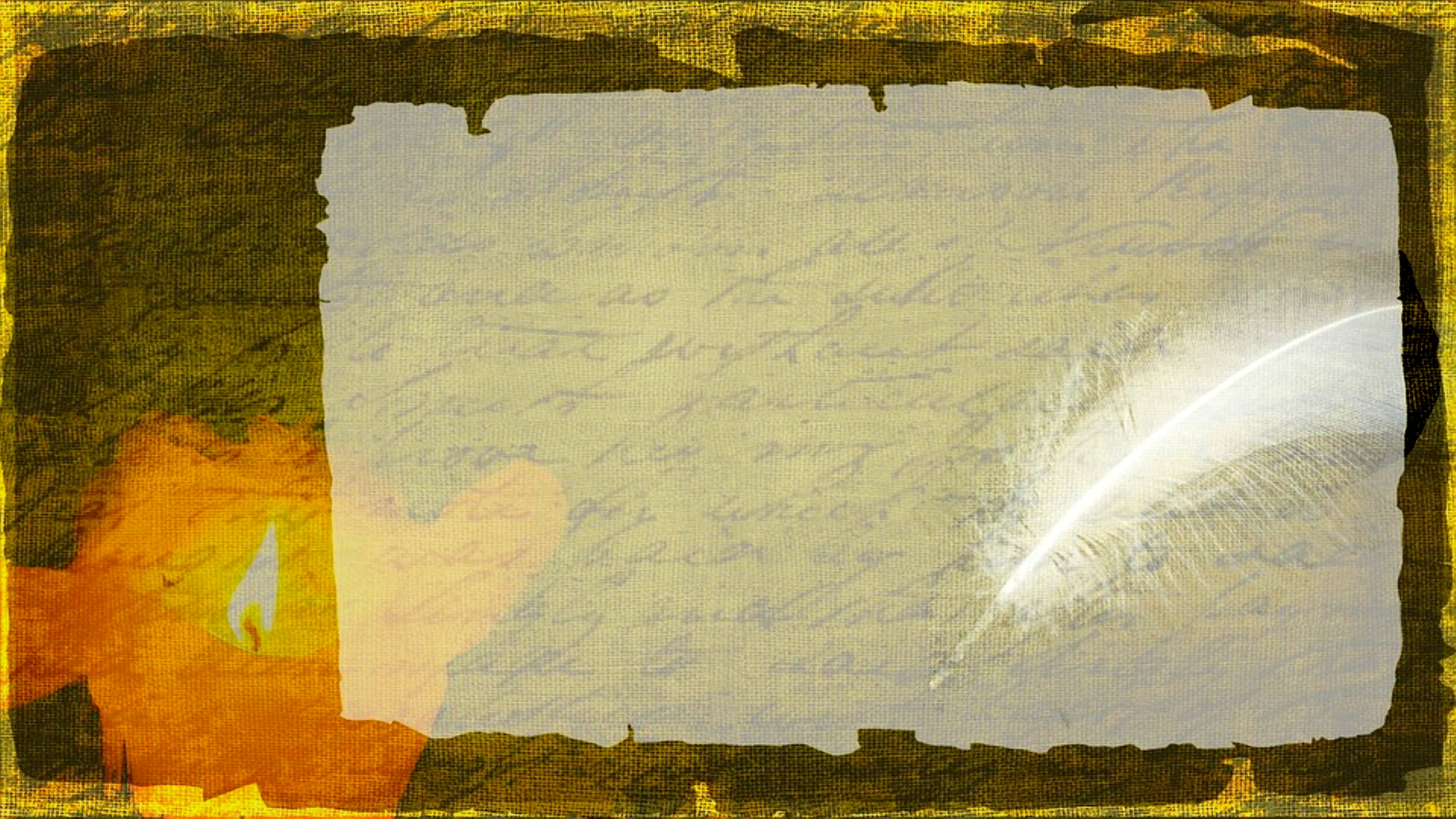 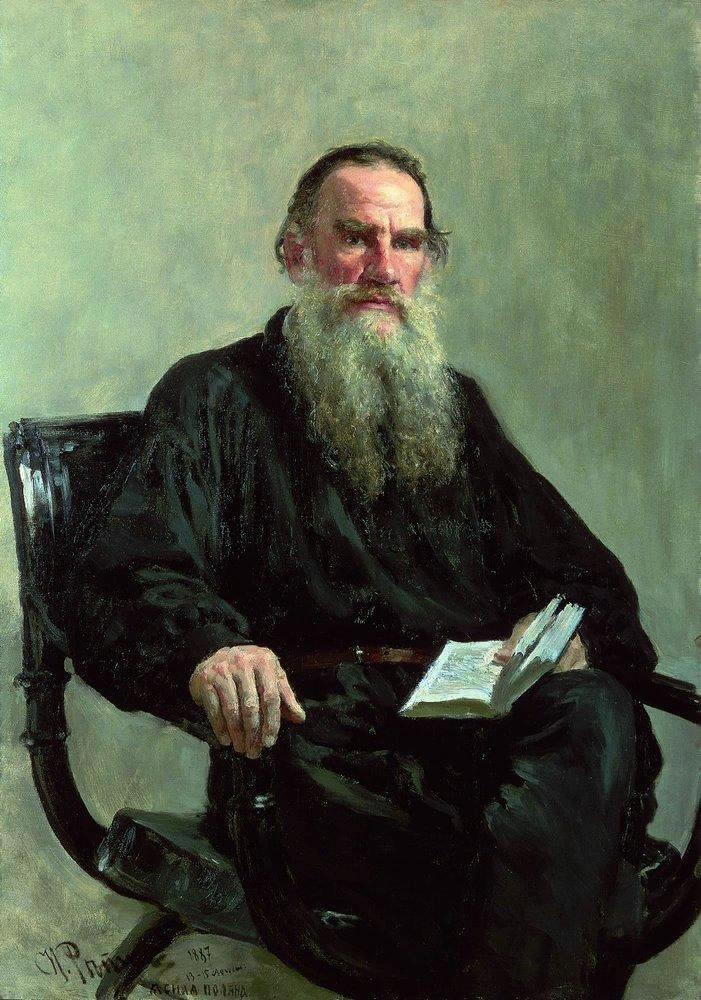 Илья Ефимович Репин.«Портрет писателя Л. Н. Толстого». 1887 г.
Репину, однако, удалось передать величие Толстого иными средствами. Выбранная художником точка зрения, с низким горизонтом, «возвышая» фигуру, придает ей монументальную значительность. Характерно, что Репин впоследствии никогда не строил портретную композицию подобным образом, утвердив тем самым уникальность, единственность портрета Толстого.
     Толстой изображен в минуту тревожной задумчивости — это именно минута, конкретное мгновение, когда писатель, оторвавшись от книги, пытается разрешить вопрос, возникший по поводу прочитанного. Сосредоточенная, настороженная вдумчивость, пытливый, проникающий взгляд, заставляющий зрителя поневоле озаботиться содержанием этого вопроса, - черты, образующие программу портрета.
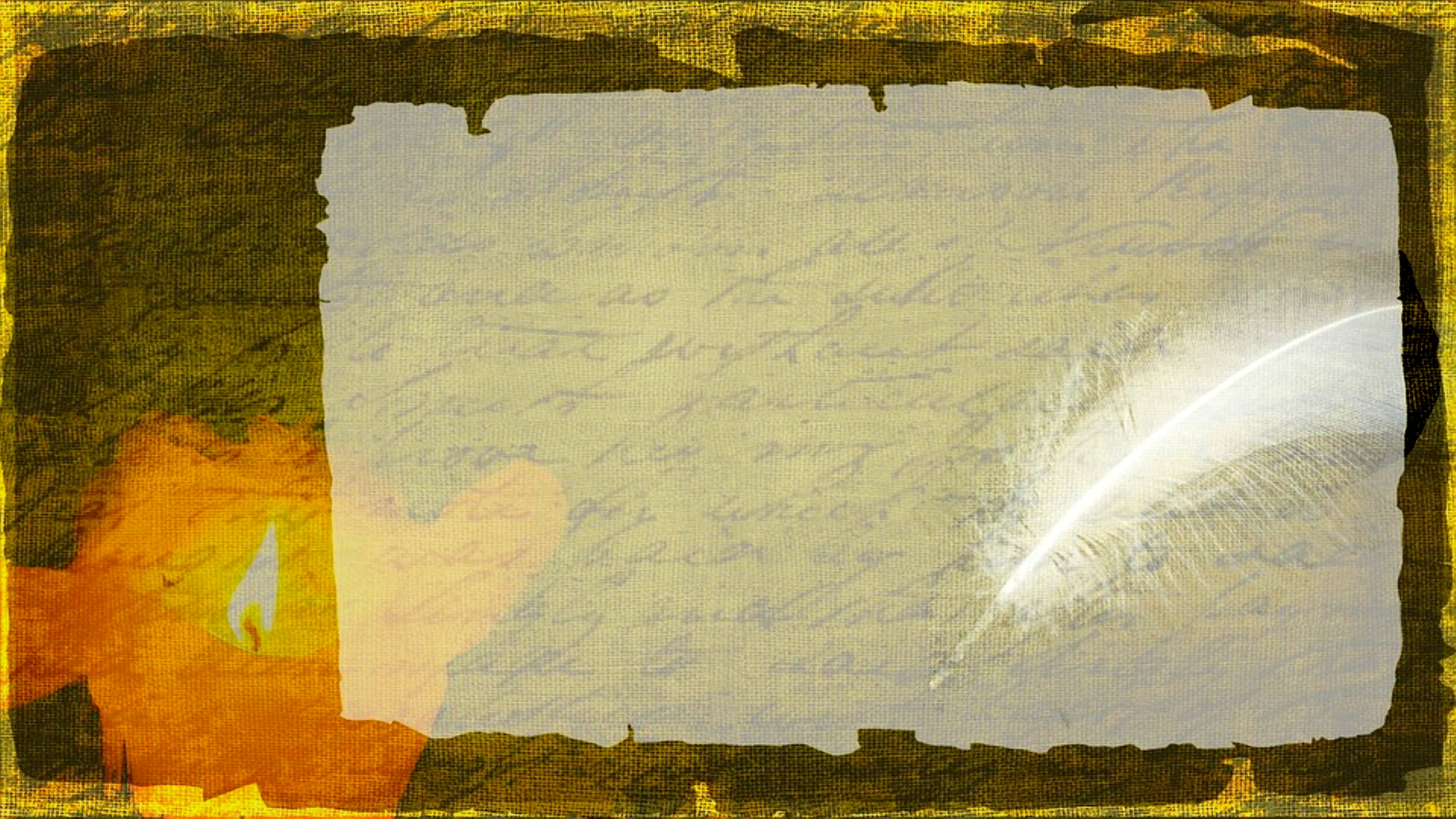 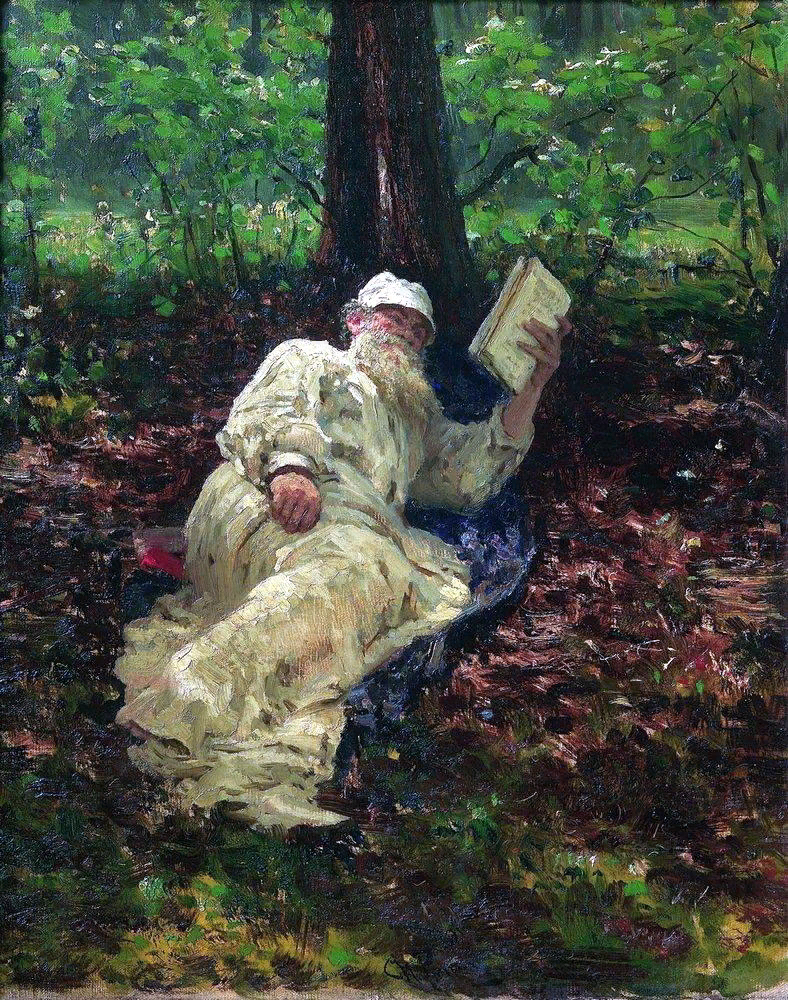 Илья Ефимович Репин.«Лев Николаевич Толстой на отдыхе в лесу». 1891 г.
Портрет был написан по впечатлениям от пребывания Репина летом 1891 года в Ясной Поляне, с использованием выполненных там в конце июля зарисовок. Вернувшись спустя несколько дней в дождливый Петербург, художник принялся за работу над портретом. Воспоминания переносили его в усадьбу Толстых: «Лев Николаевич лежал недалеко от меня с книгой в руках, в уютном месте, под деревьями, в тени. <…> Как живописно местами трогали его сквозь ветви солнечные пятна света! <…> Я все изучал их, вспоминал и наслаждался; красивая картина выходит…». Портрет сохранил остроту первого впечатления, связанного с натурной работой и общением с писателем. Чистые сочные цвета, свободные широкие мазки живописи напоминают манеру импрессионистов. На полотне передана атмосфера жаркого июльского дня с его нагретым воздухом и яркими красками.
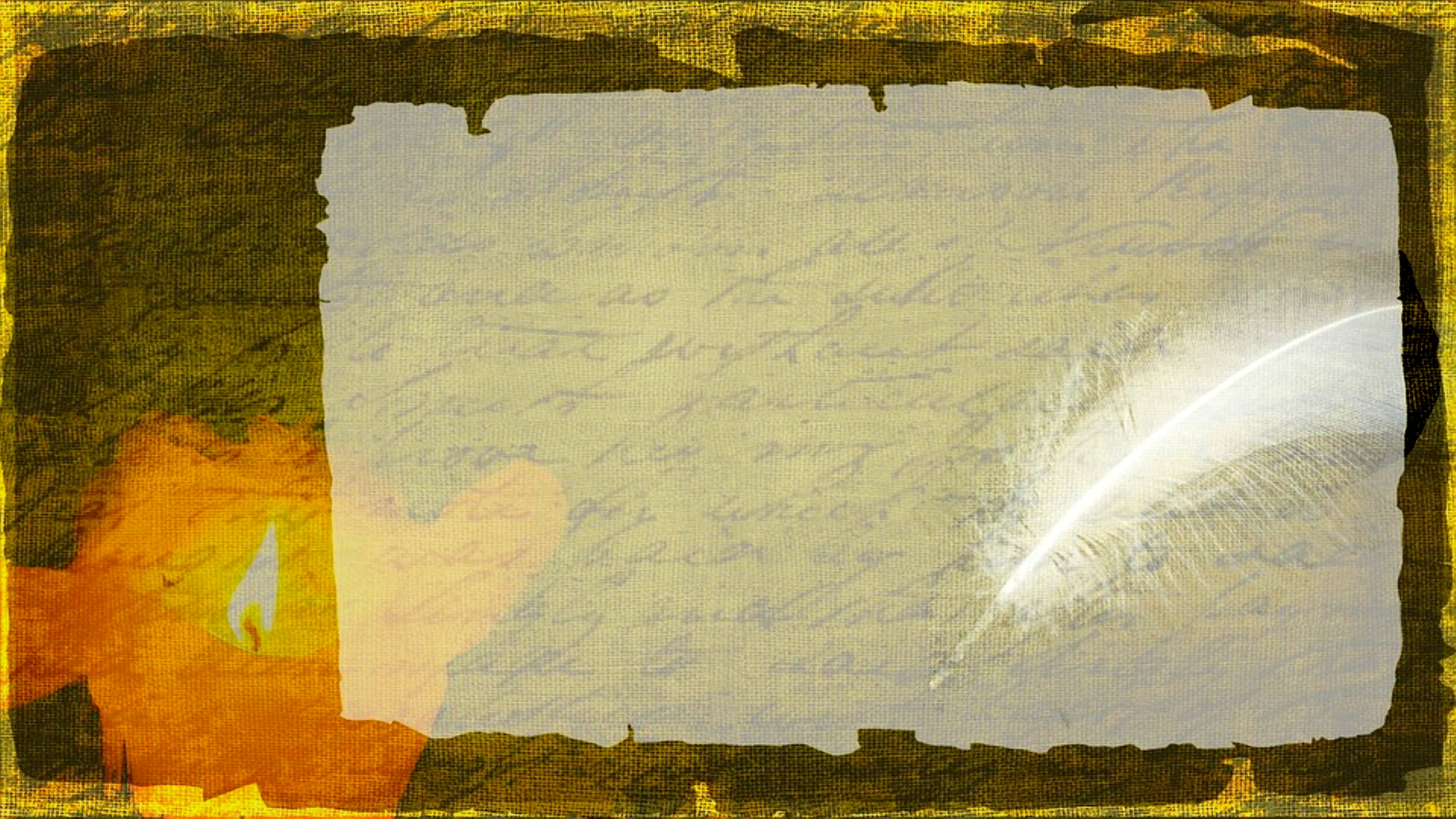 Илья Ефимович Репин.«Лев Николаевич Толстой в кабинете под сводами». 1891 г.
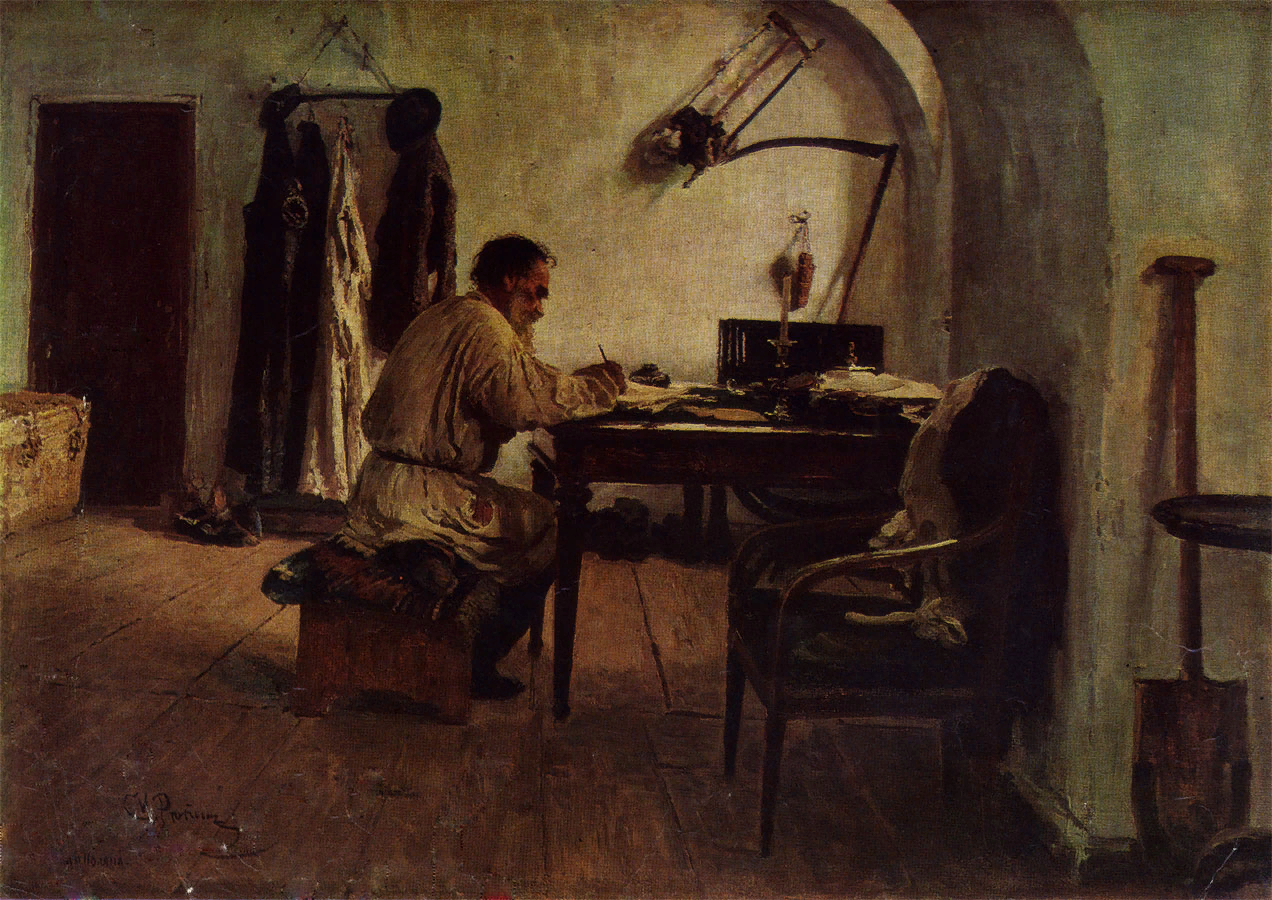 «Комнату под сводами» Толстой особенно любил за тишину и уединенность. Здесь в начале 60-х годов писатель приступил к работе над одним из величайших своих произведений - романом «Война и мир». Здесь же в 80-е и 90-е годы он работал над обличительным трактатом «Так что же нам делать?», романом «Воскресение», драмой «Власть тьмы».
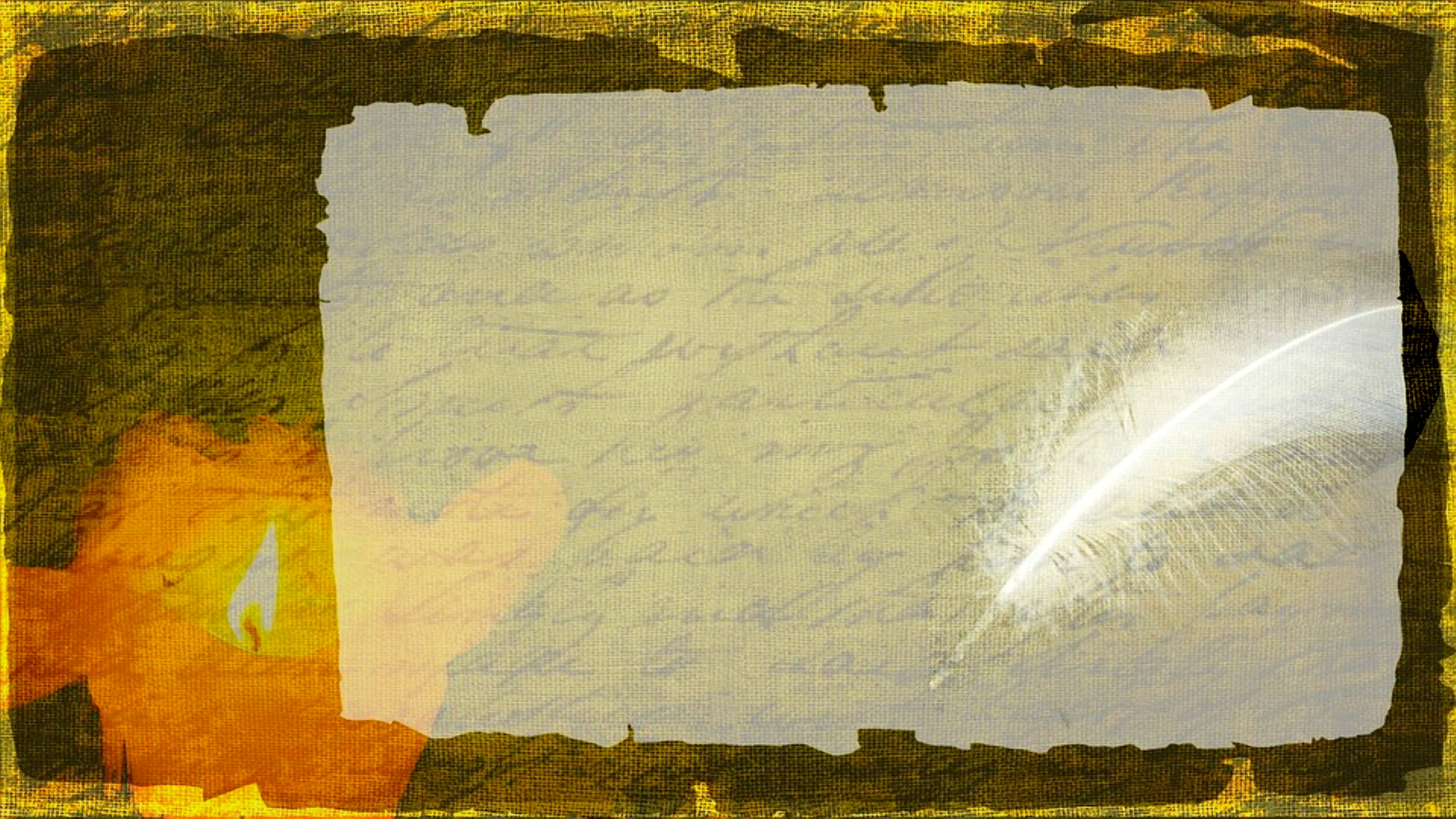 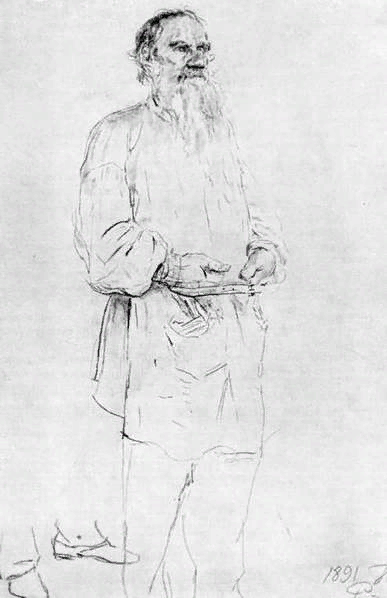 Репин И. Е. Толстой Л. Н. Рисунок. 1891 г. 
Частное собрание, Финляндия
Этот портрет в полный рост Илья Репин задумывал даже не в 1890-м году, его всегда тянуло к загадочной фигуре в русской литературе, личности неоднозначной, великому писателю, философу и мыслителю русского искусства – Льву Николаевичу Толстову. Однако художника постоянно отвлекали на другие задания и работы. Тем настойчивее и яростнее он пытался завершить свою работу над рисунком. И не зря – рисунок стал в различных вариантах одним из самых известных изображений Льва Николаевича Толстого, которые только были созданы за все время. Тема одиночества гения отчетливо проступает на рисунке – слева туманно обозначены ноги, но только ноги, а самого Льва Николаевича люди больше не окружают.
А.В. Николаев. 
Пьер и Наташа с детьми. 
1971-1975 гг.
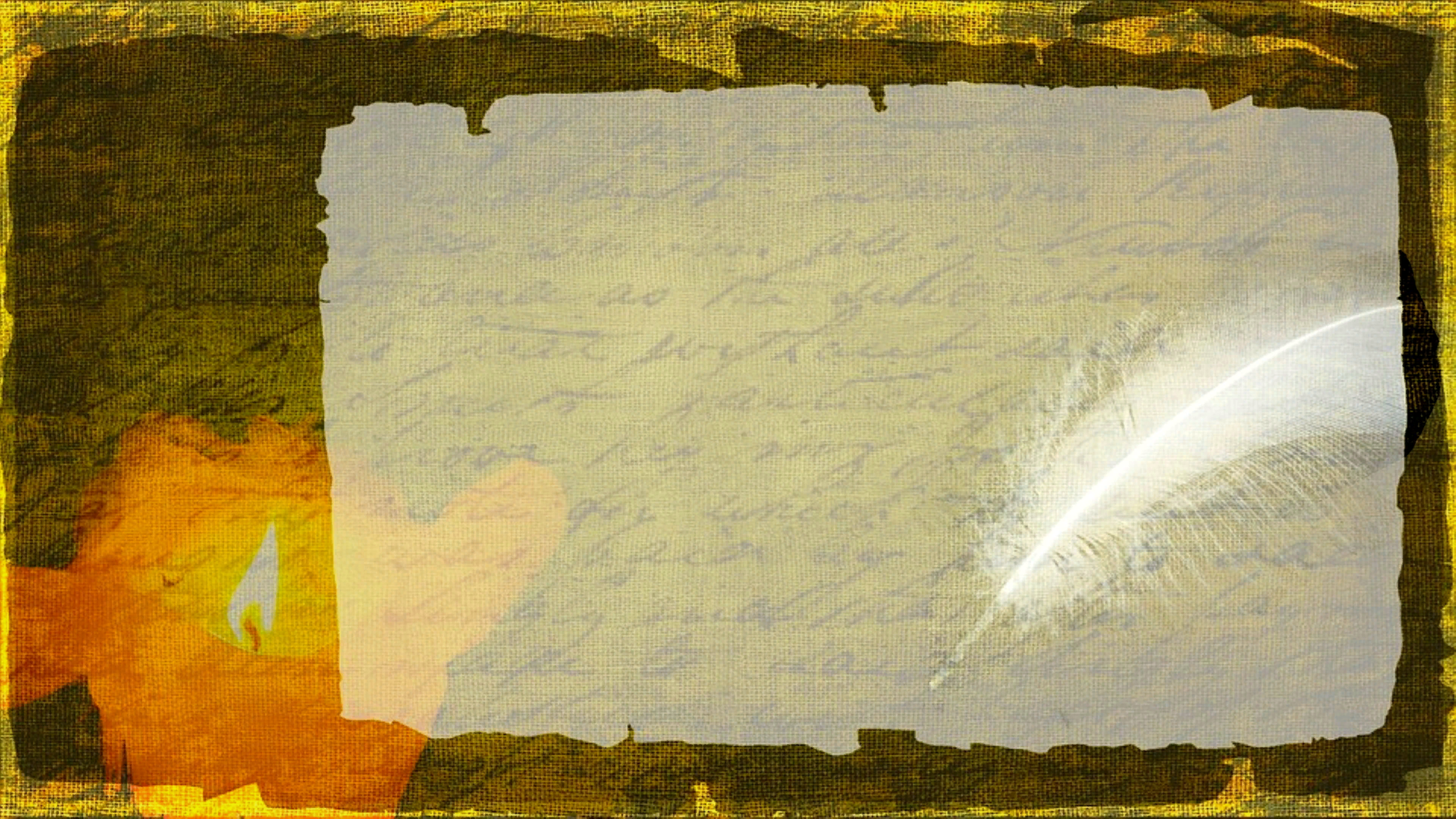 А.В.Николаев. 
Князь Андрей и Наташа на балу. 
1971-1975 гг.
Л.О. Пастернак. Первый бал 
Наташи Ростовой. 1892-1893 гг.
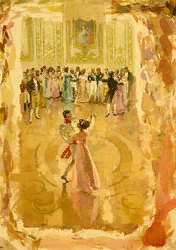 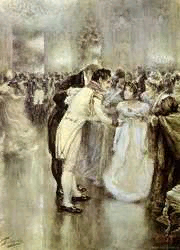 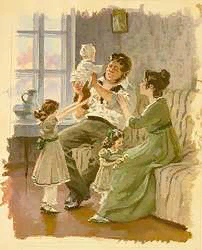 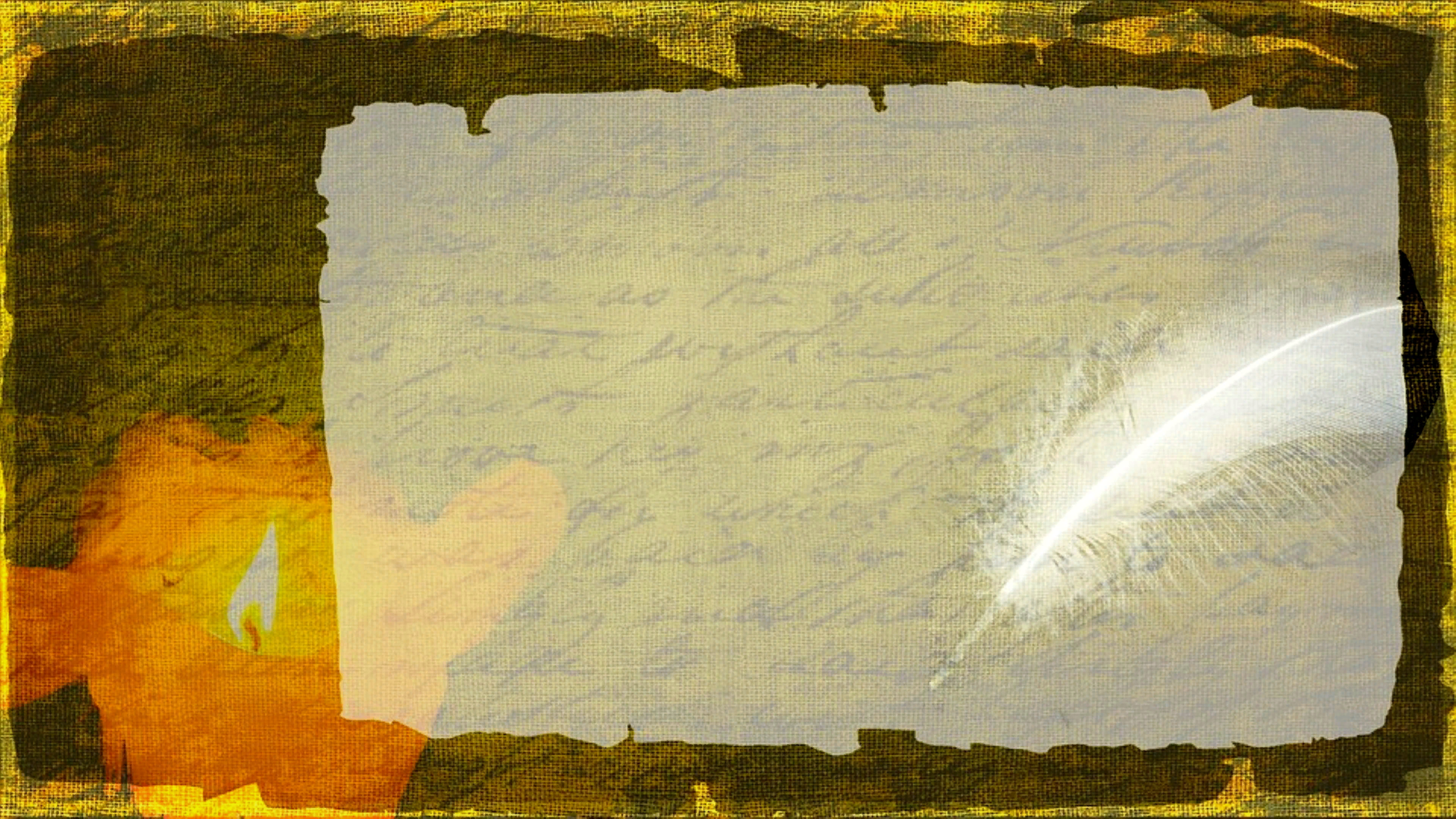 Д. Н. Кардовский «Детство»
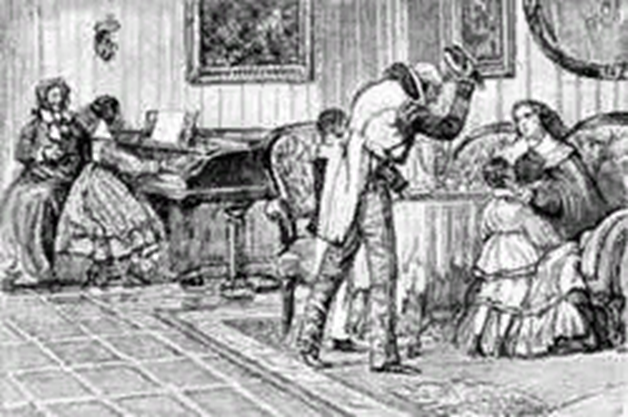 Е. Е. Лансере. 
Илл. к повести Л. Н. Толстого 
«Казаки». 1917 г. г.
Е.Е. Лансере. 
Иллюстрация к повести Л. Толстого 
«Хаджи Мурат», 1913 г.
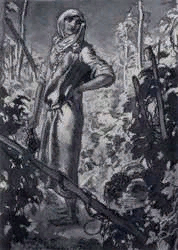 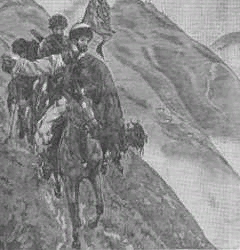 Л. О. Пастернак. «Воскресение». 
Завтрак у Корчагиных. 1899 г.
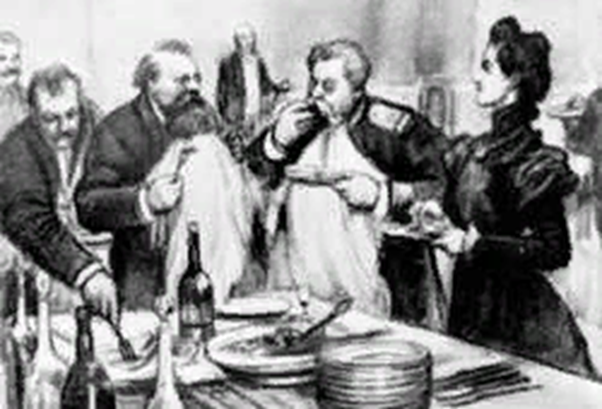 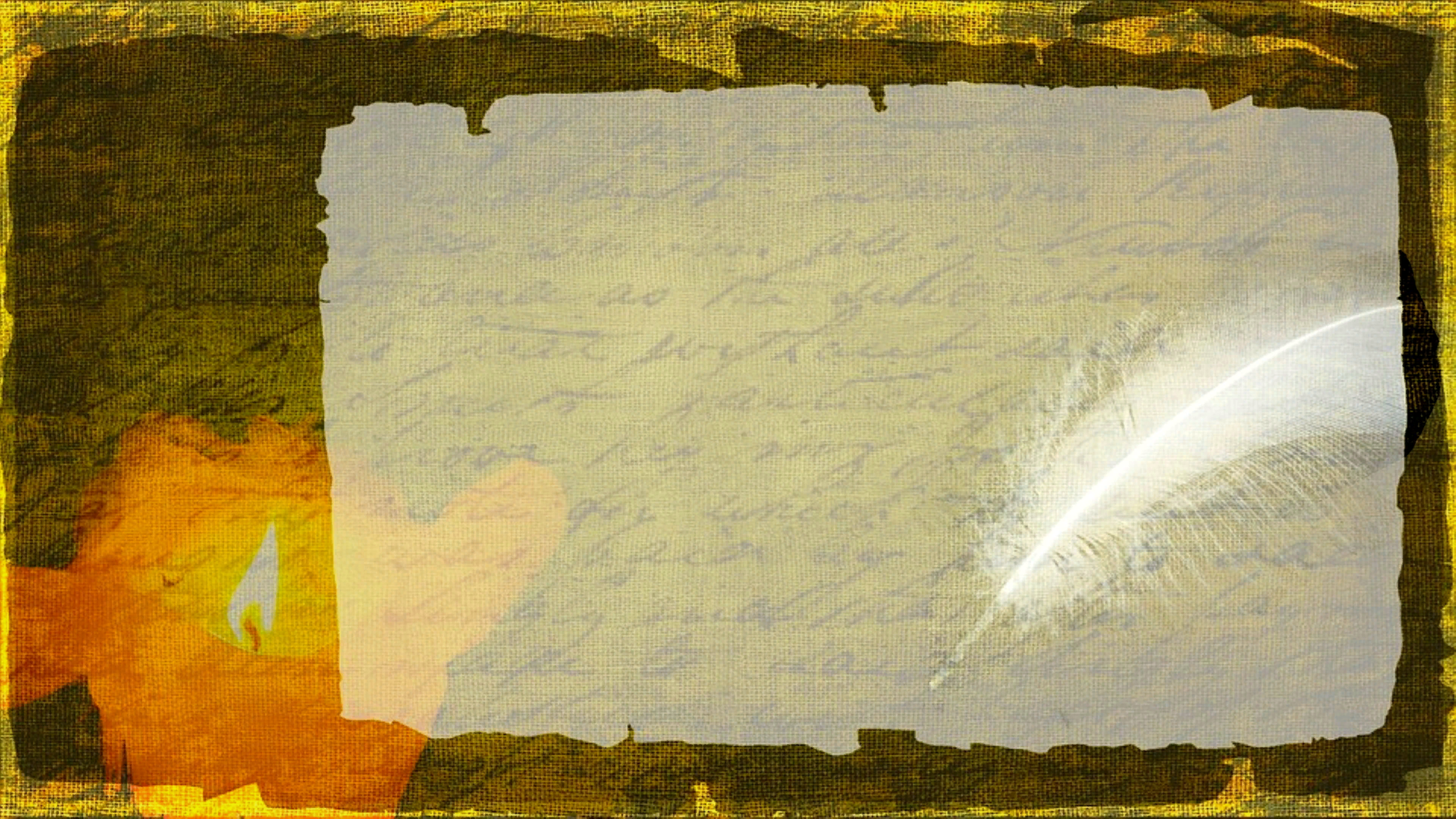 О. Г. Верейский. Анна в театре. Иллюстрация к роману Л. Н. Толстого «Анна Каренина». 1975 г.
М. А. Врубель. «Анна Каренина». 
Свидание Анны с сыном. 
Конец 1870-х - начало 1880-х гг.
Н.А. Тырса «Анна и Вронский в Италии»
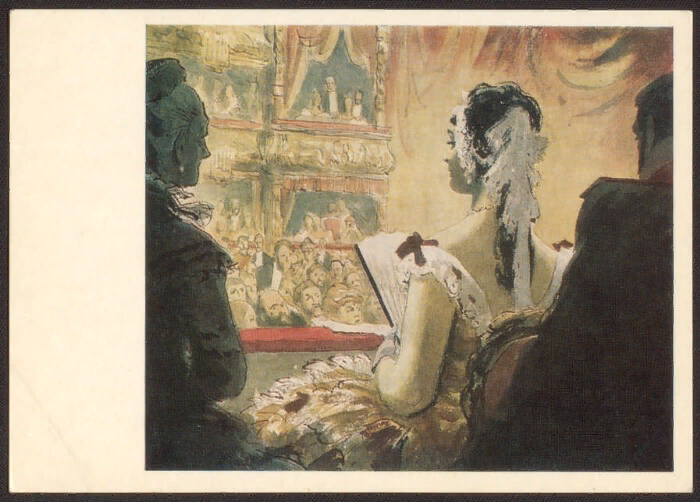 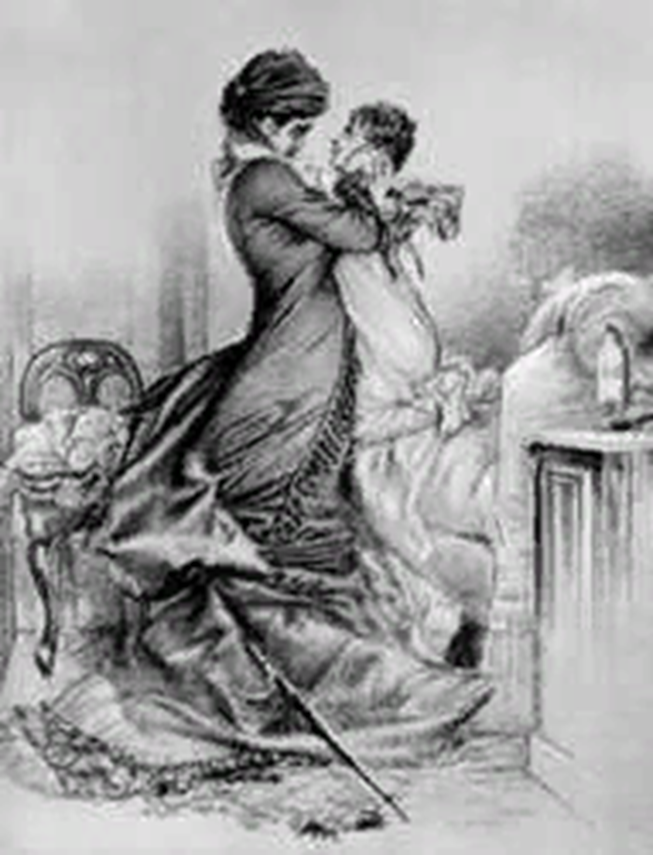 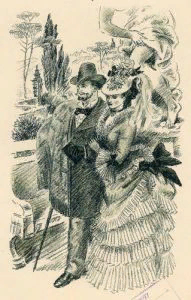 Л. Щеглов. Иллюстрация к роману 
Л. Н. Толстого «Анна Каренина», 1914 г.
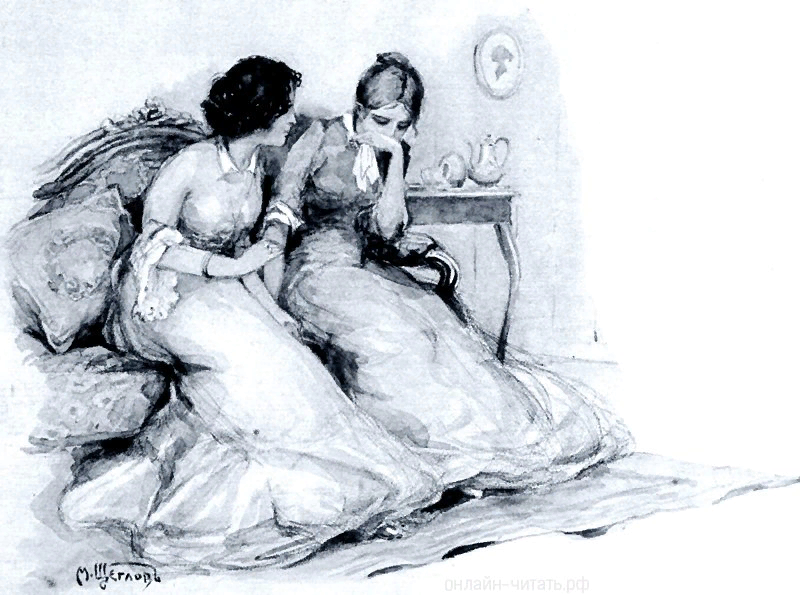 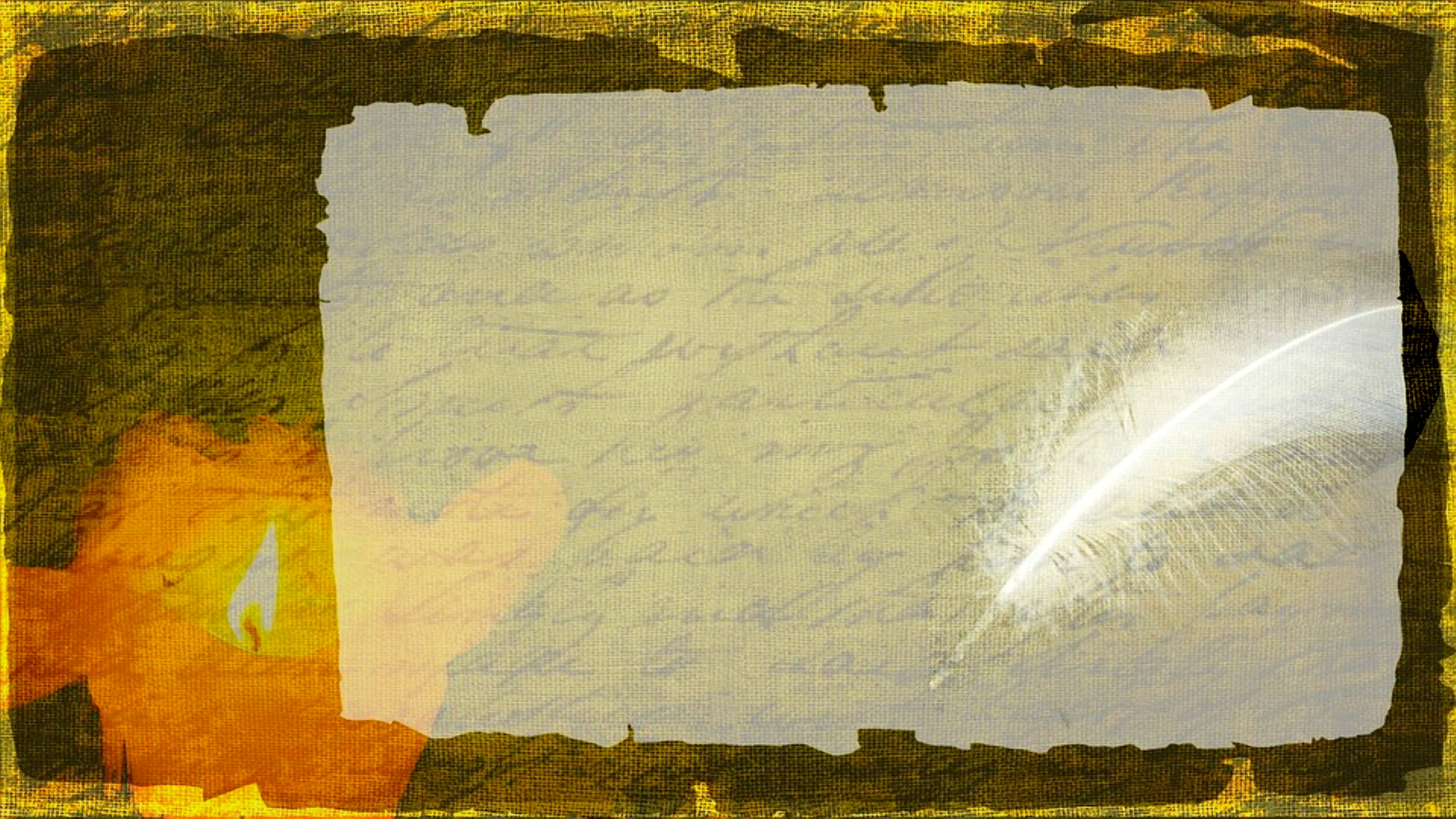 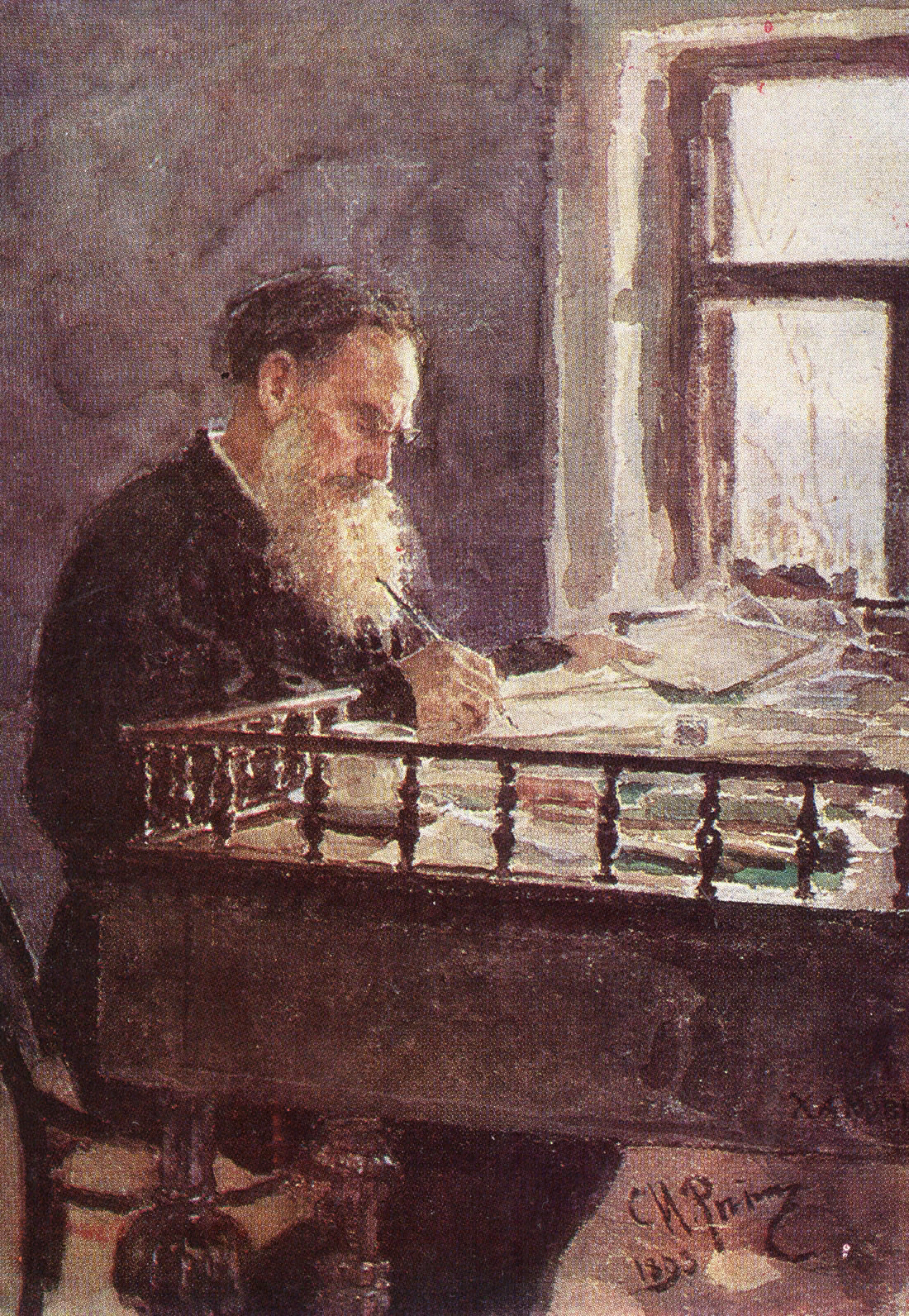 Спасибо
за просмотр!